Place value chart
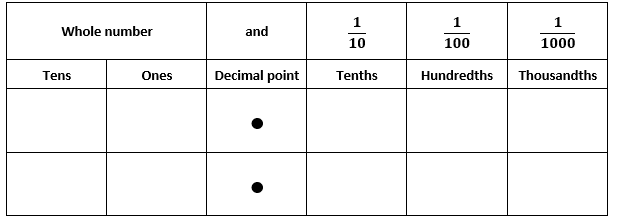 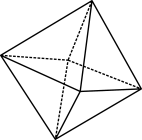 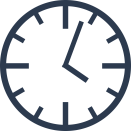 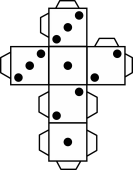 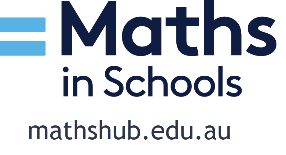 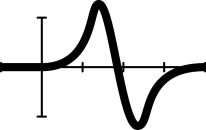 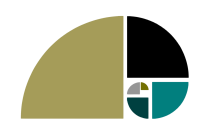 © 2023 Commonwealth of Australia, unless otherwise indicated. Creative Commons Attribution 4.0, unless otherwise indicated.
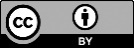 [Speaker Notes: Use this place value chart to record two students’ measurements for an object. 

Record using the place value parts for each column. 

For example, a book that measured 1 straw and seven smaller parts would be 1 and seven tenths
In the ones column record a one and in the tenths column record 7. 
Have students say the number one and seven tenths.]